Case Study: Nigeria shell company
Learning Objective: To analyse the global patterns and trends in the production and consumption of oil.
Starter: Watch the Video and outline the problems faced by the country, criminal impacts on the company and what Shell is doing to "improve lives" of people in the country.
Challenge: To what extent can Shell be seen as a sustainable (SEEP) company in Nigeria?
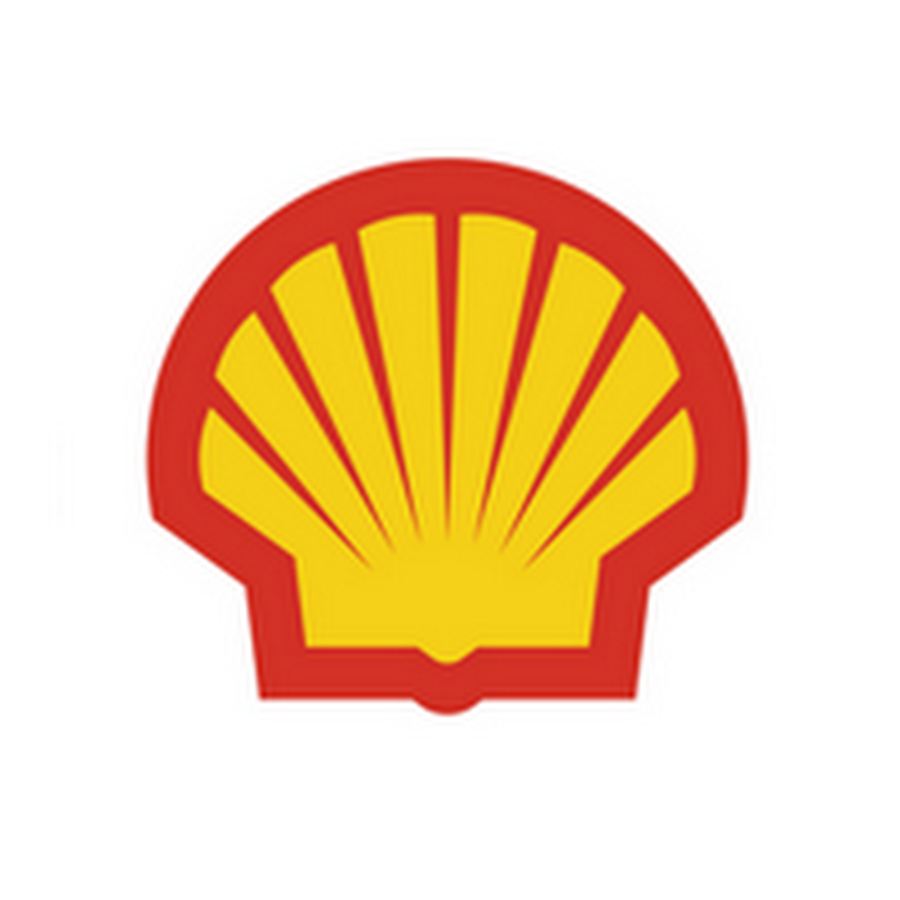 Geopolitical Impacts
Learning Objective: To examine the geopolitical impacts of the increased demand for and production of oil.
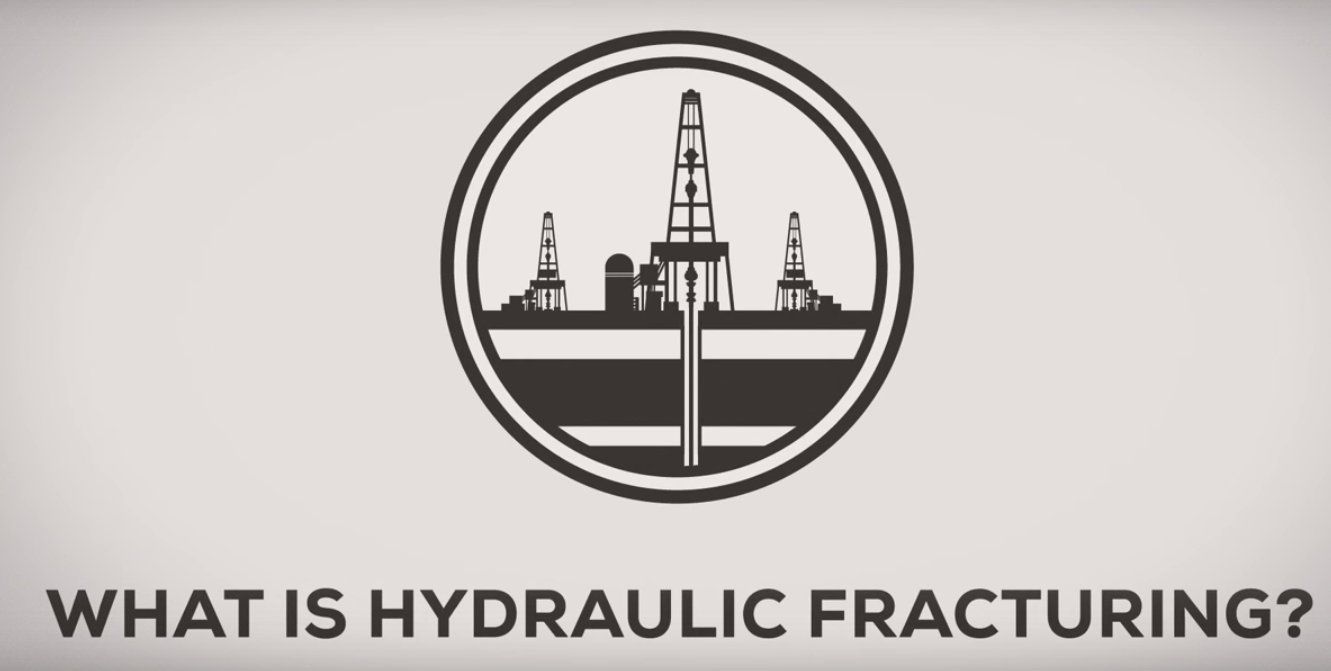 Energy Security  - What is the dilemma that the USA face? What do they feel it is in their national interest to do?

Fuelling Terror – What tensions exist between Saudi Arabia and the USA? Outline the problems. What role do Al-Qaeda play?

Threats to Oil Transport – Do a ‘find’ search on the page for “al-” How many times is Al-Qaeda mentioned? Outline the USA’s issues with transport and Al-Qaeda. What are the main threats and where?

The Geopolitics of Oil – Read and summarize. What are the issues relating to this article? 
*Can it be trusted as completely accurate?
Homework: Watch the second half of the Videos (follow the link).
Homework: Also complete the reading provided.
ENVIRONMENTAL IMPACT OF INCREASED OIL DEMAND
Learning objective: To examine the environmental impacts of the increased demand for and production of oil.
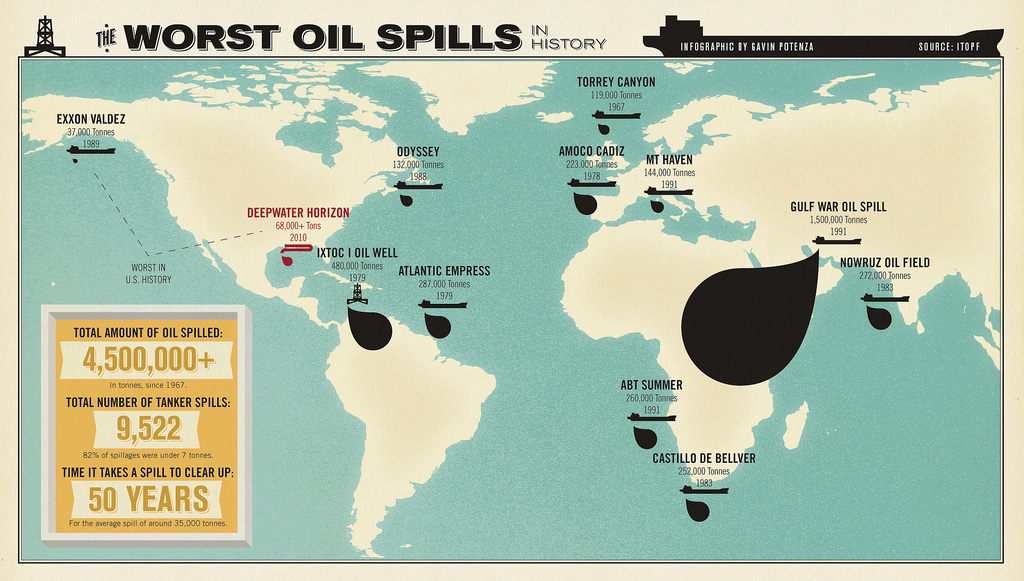 Case Studies: BP Oil Spill
Demo: Complete a case study sheet on the given case study.
Case Studies: BP Oil Spill
Demo: Complete a case study sheet on the given case study.
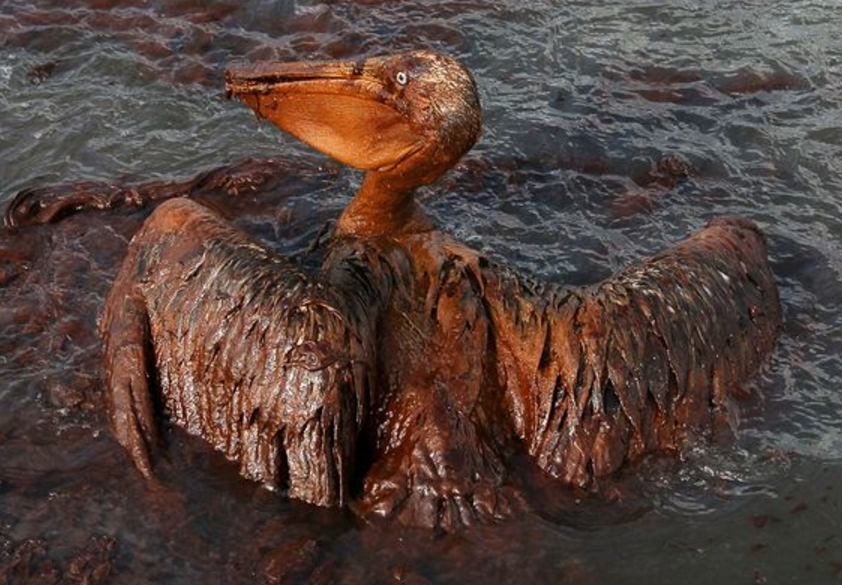 Case Studies: Approaching your Case Study
Tip: Ensure to focus on these areas when covering any case study.
Where?
A01  Knowledge
A02 Analysis
When?
How?
A03 Evaluation
What has changed over time?
Geographical 
language
Case Study
Facts & Figures
Can it be managed?
Why?
What?
Homework
Exam Question: Discuss the environmental consequences of increasing international demand for one raw material.                                                                                                          [15 marks]
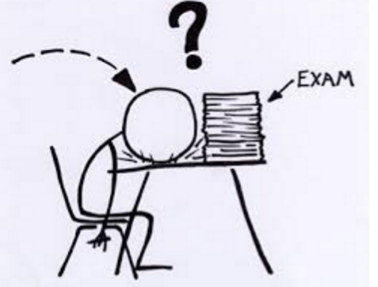 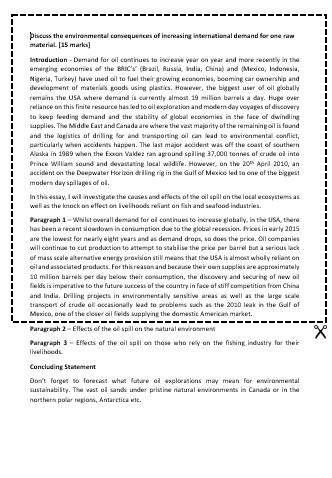 Due by Friday the 11th March2016
Alternative Sources of Energy
Learning Objective: To examine the changing importance of other energy sources.
Demo: Read the chapter and summarise, definitions, data, exemplification and information on your worksheet.
Possible Exam Question: Examine the changing importance of three energy alternatives to oil [15 Marks].
Traditional Sources of Energy
Alternative Sources of Energy